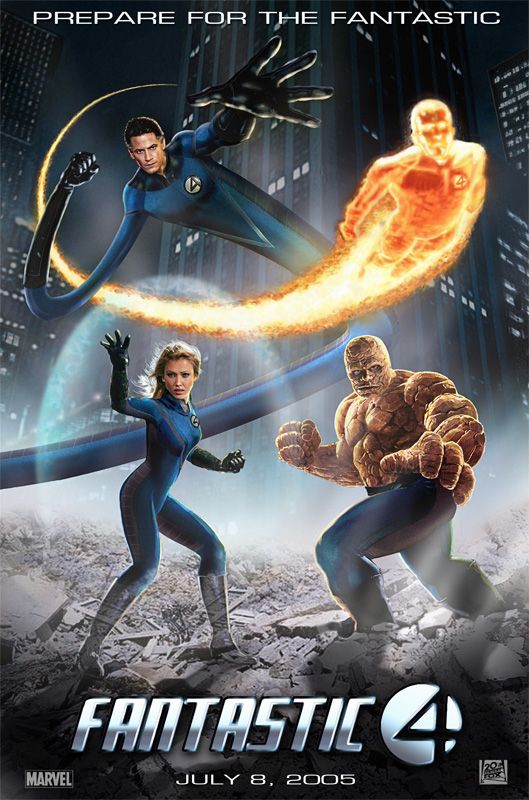 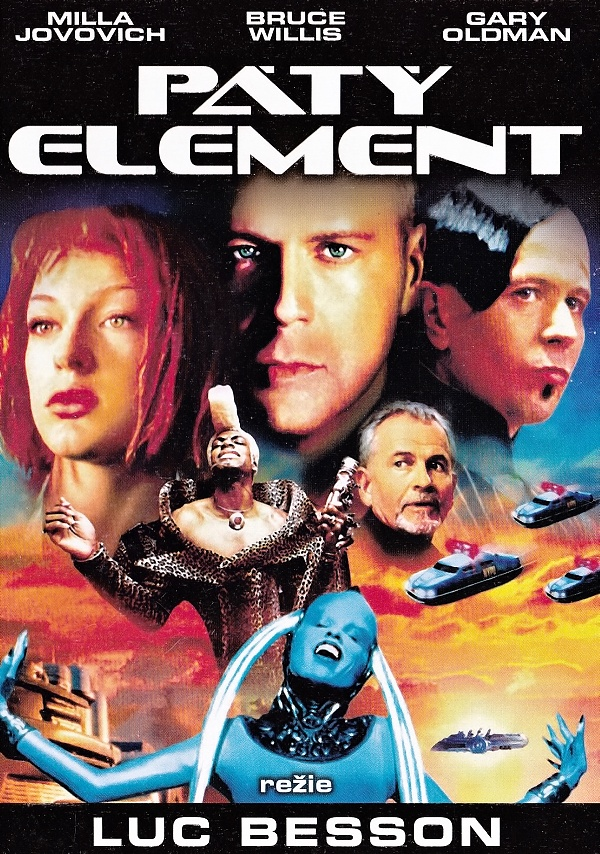 Substantiva 4. a 5. deklinace
12. lekce
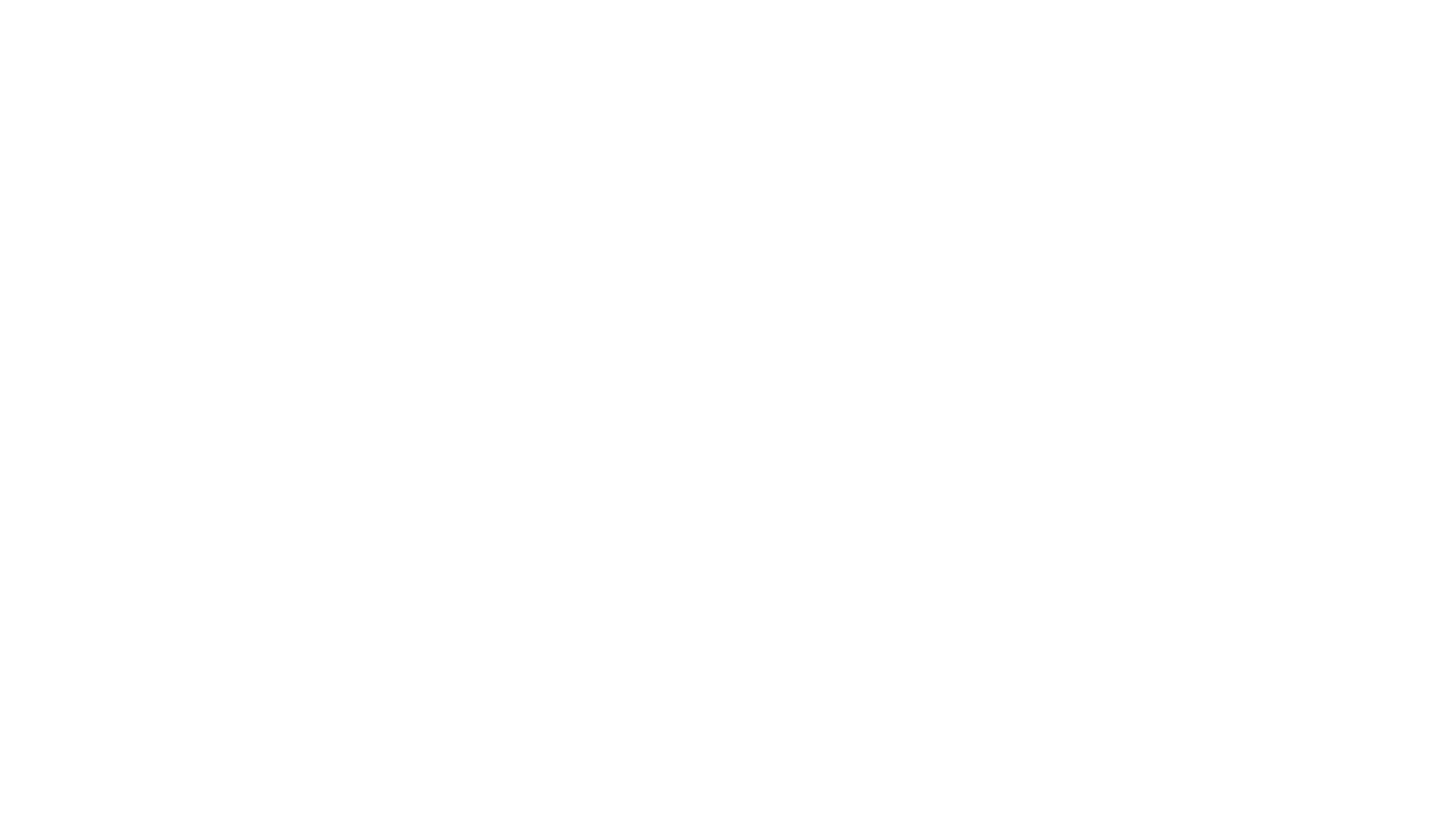 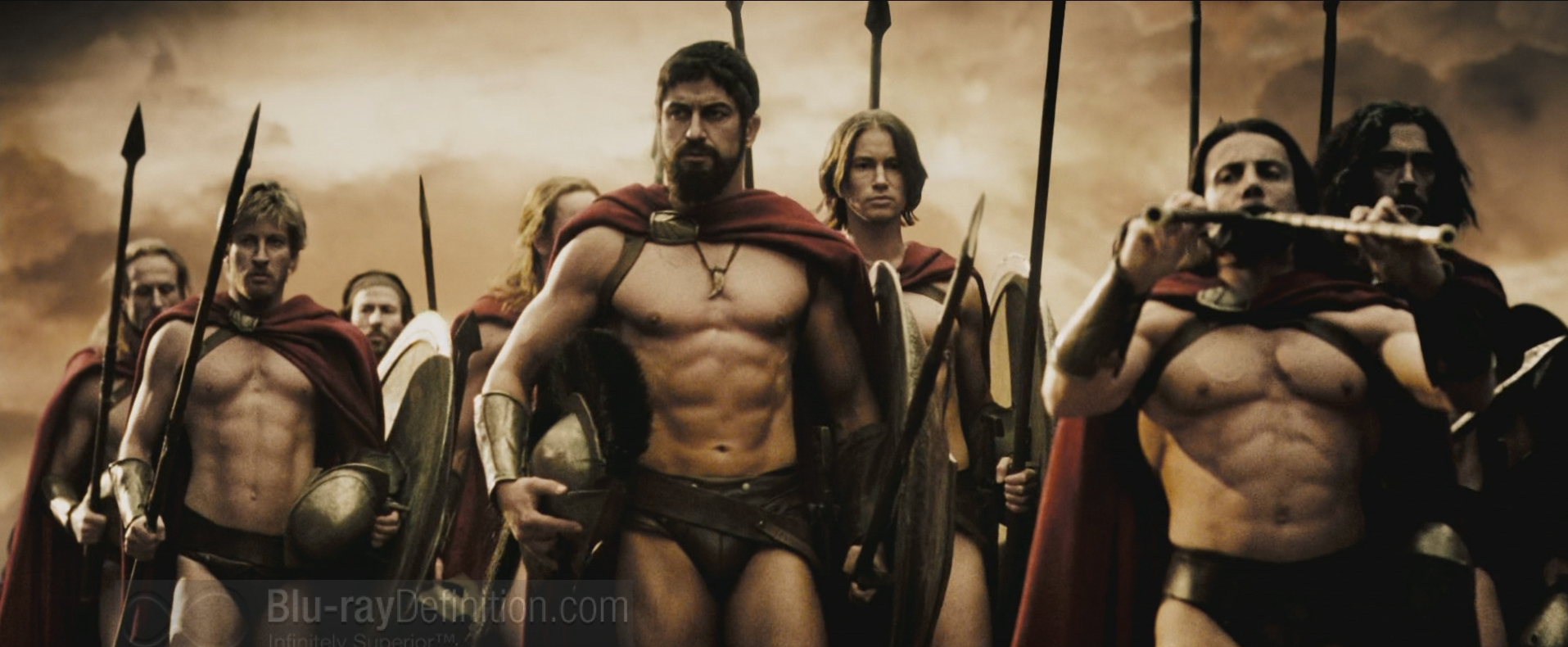 Substantiva 4. deklinace
zahrnují všechny tři rody
maskulina a feminina končí na –us
od maskulin 2. deklinace je rozeznáme dle koncovky genitivu, která je –ūs, nikoliv –ī
servus, ī, m. – 2. deklinace × manus, ūs, m. – 4. deklinace
vzor exercitus, ūs, m.
exercitus fortis
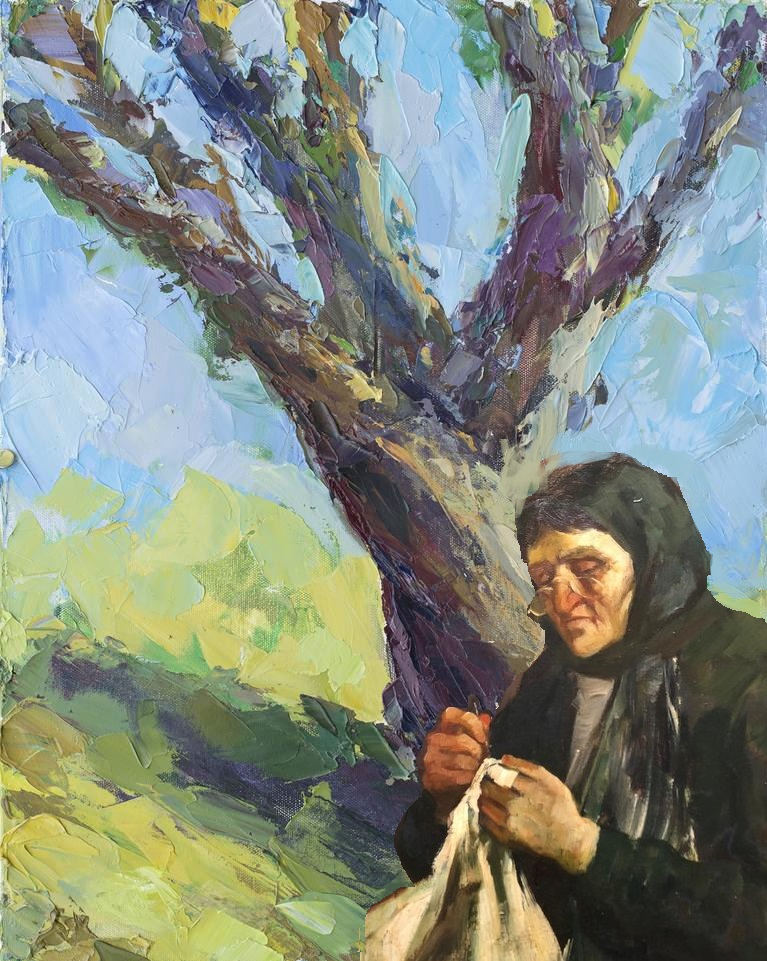 Substantiva 4. deklinace
feminin je poměrně málo 
osoby ženského pohlaví, stromy + některá další
socrus, ūs, f. = tchyně
acus, ūs, f. = jehla
quercus, ūs, f. = dub
socrus cum acū sub quercū
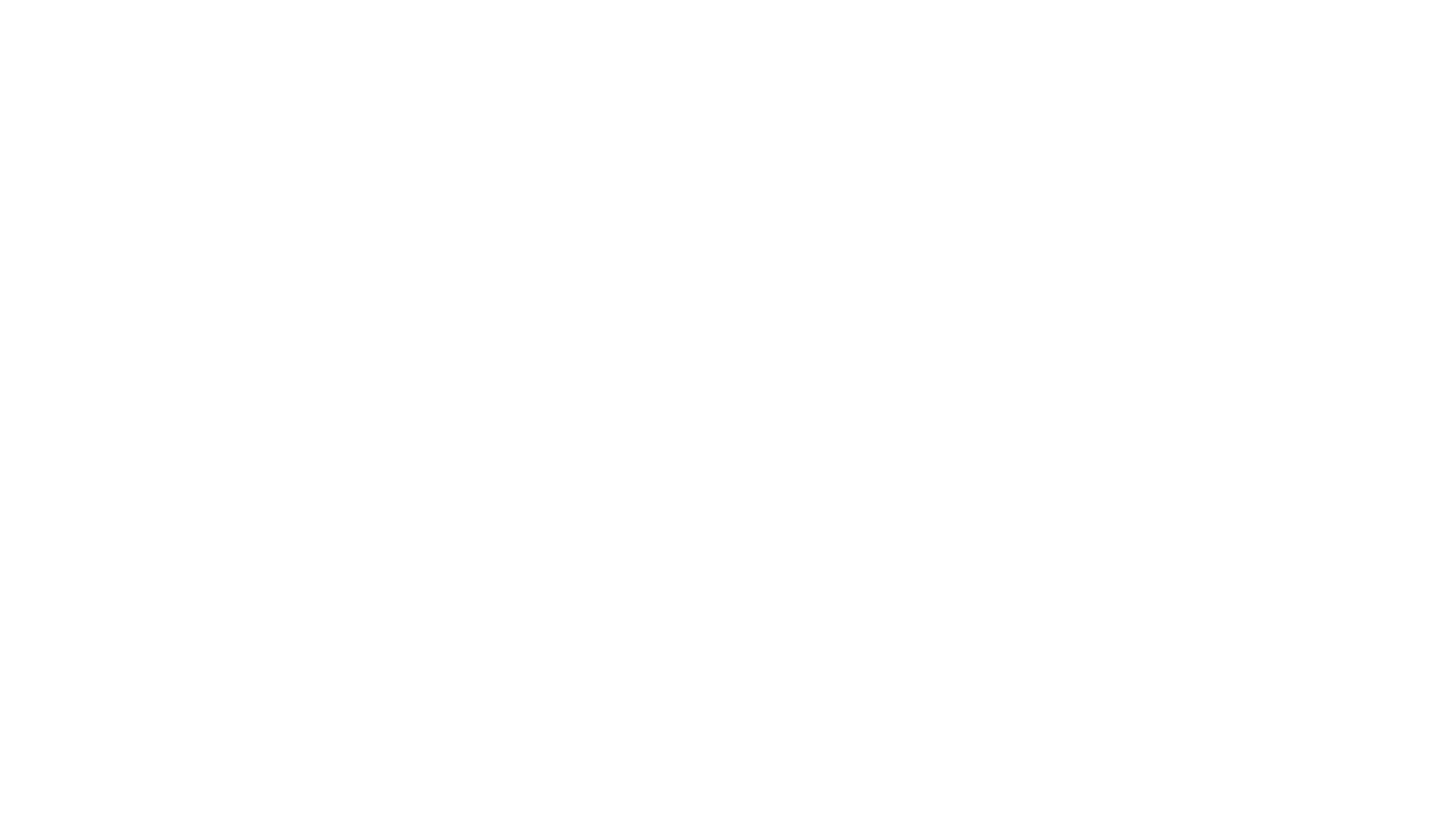 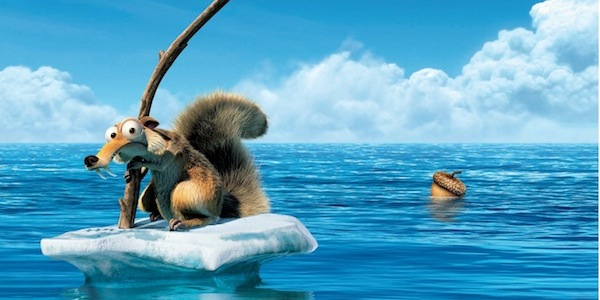 Substantiva 4. deklinace
neutra končí na –ū
skloňují se dle vzoru cornū, ūs, n.
je jich jen několik
genū, ūs, n. = koleno
gelū, ūs, n. = led
verū, ūs, n. = rožeň
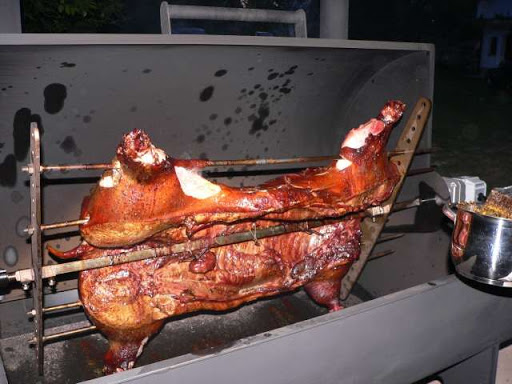 sciurus super gelū navigāns
sciurus in verū
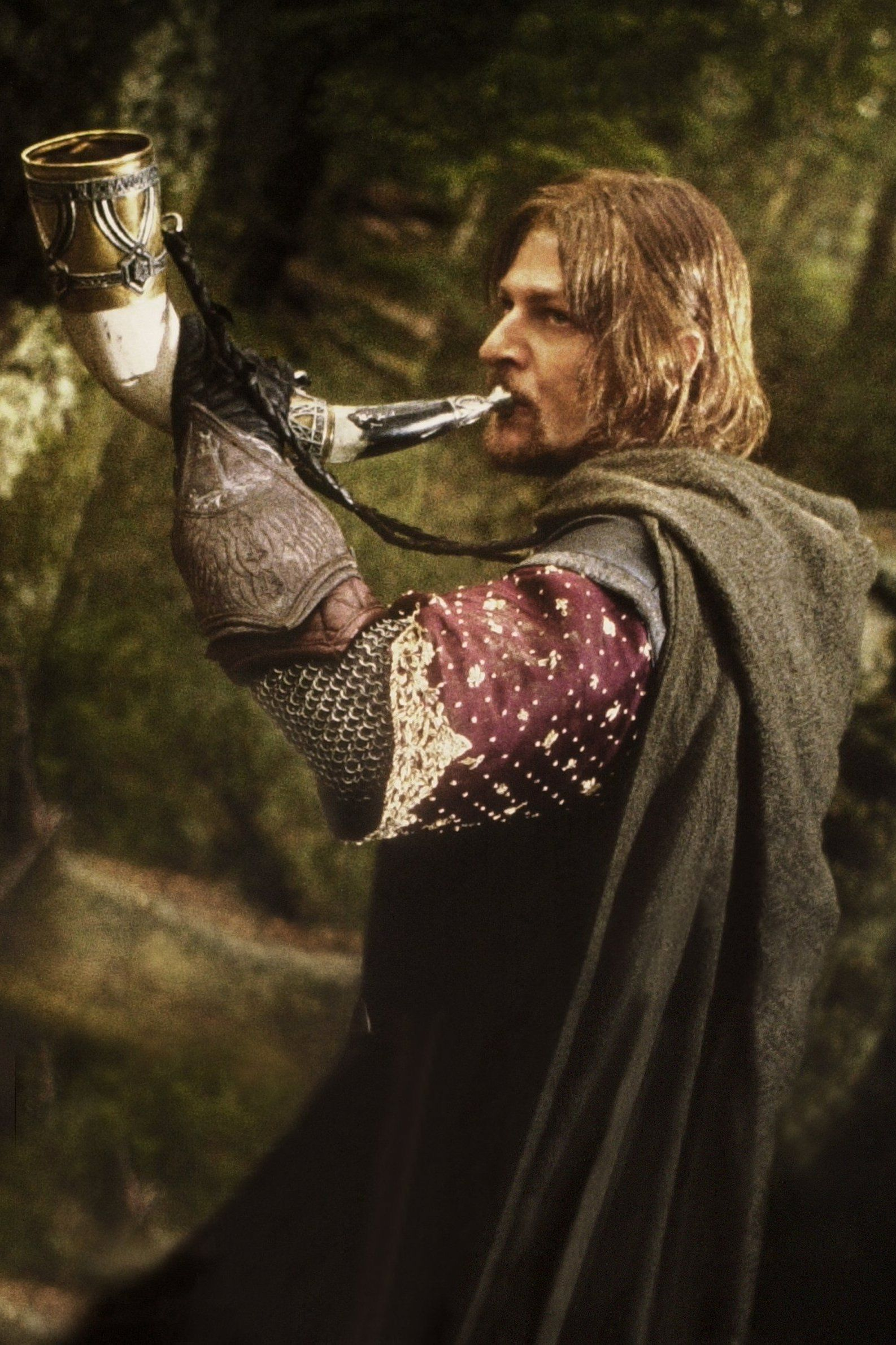 Substantiva 4. deklinace
dūx exercitūs cum cornū
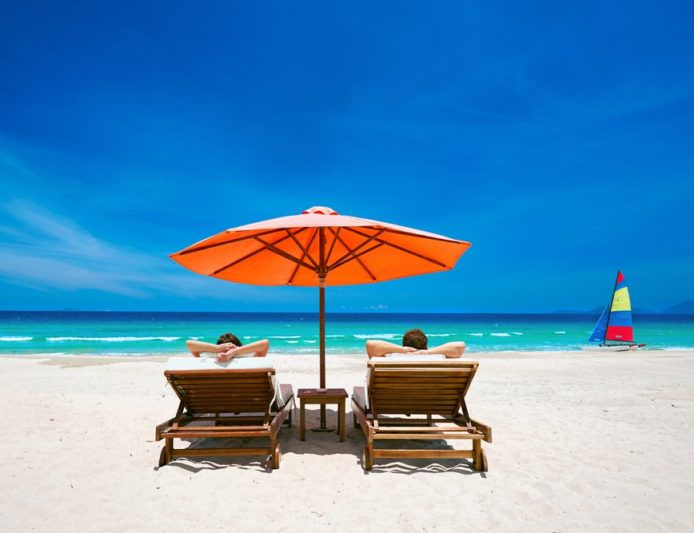 Substantiva 5. deklinace
jsou povětšinou feminina
končí v nominativu sg. na –ēs, v gen. sg. na –ēī 
vzory diēs, diēī, m./f. a rēs, reī, f.
diēs pulcher
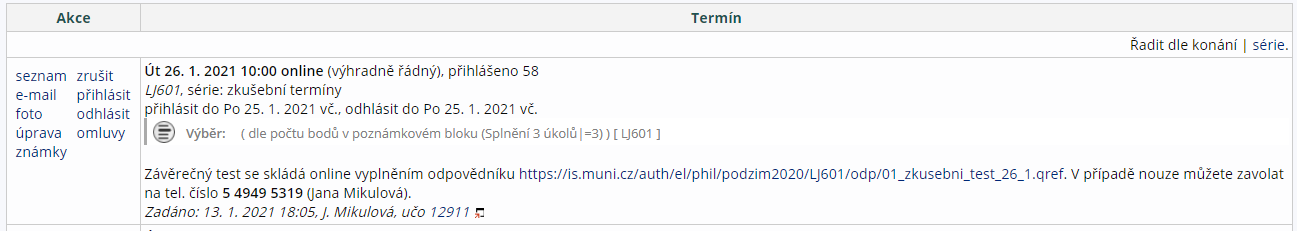 diēs certa
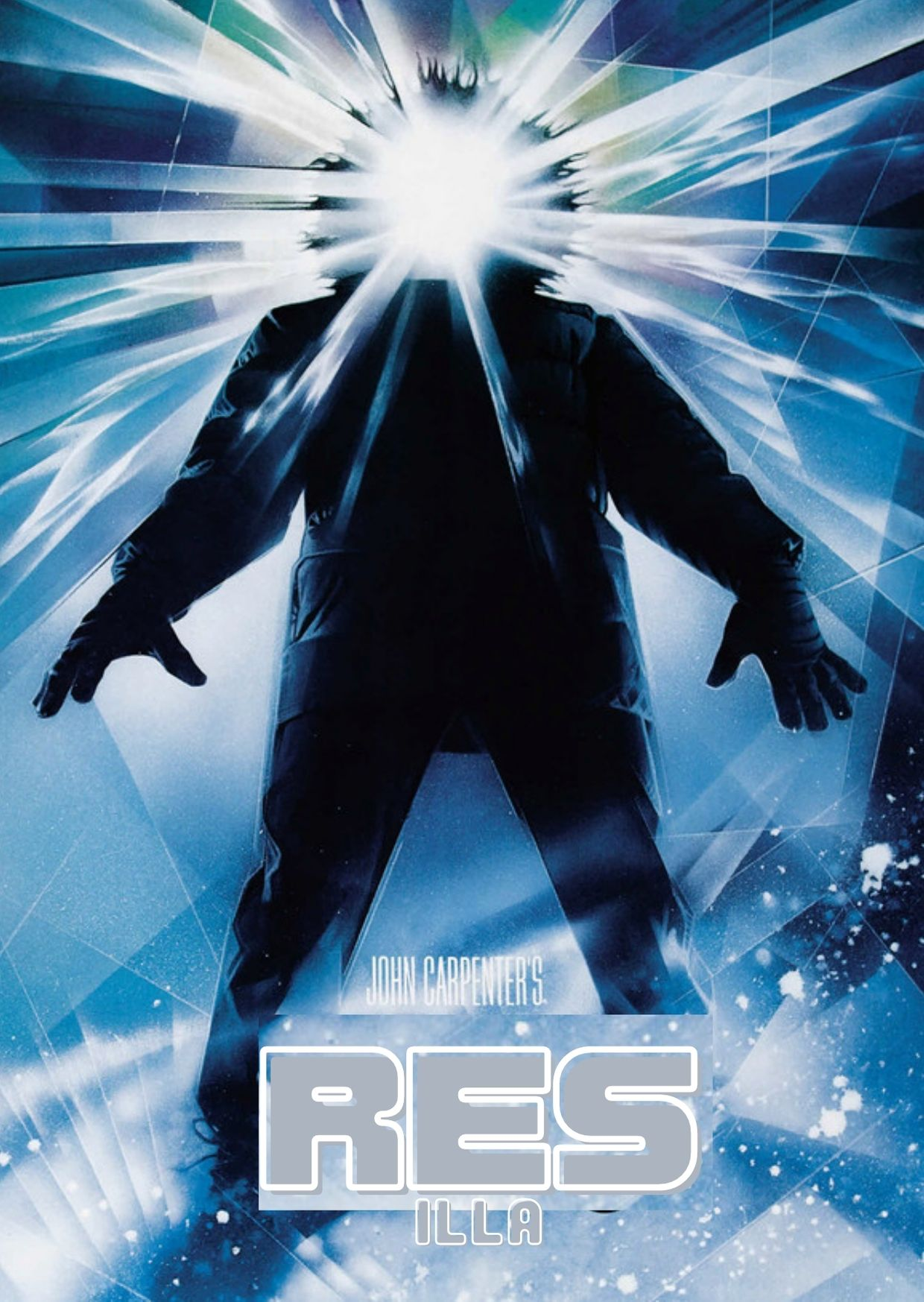 Substantiva 5. deklinace
Ukazovací zájmena
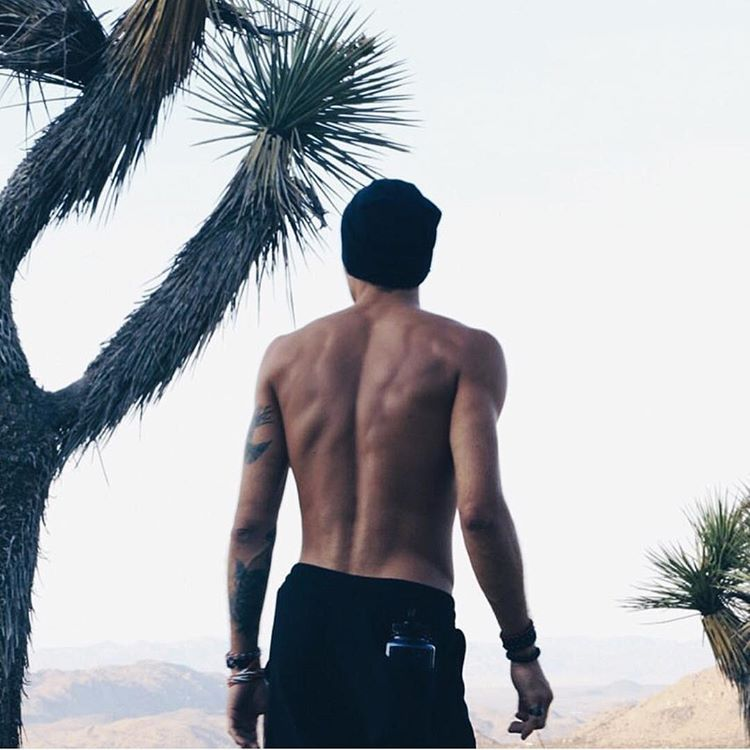 ille
ista
hic, haec, hoc „tento, tato, toto“
ukazuje na věci či osoby přítomné blízké
iste, ista, istud „tenhle, tahle, tohle“
ukazuje na věci či osoby vzdálenější
ille, illa illud „onen, ona, ono“
ukazuje na věci či osoby nepřítomné

ipse, ipsa, ipsum „sám, sama, samo“
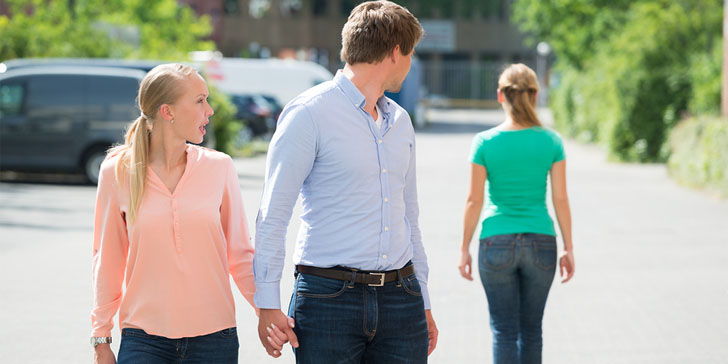 haec
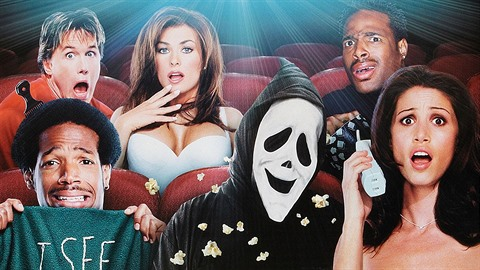